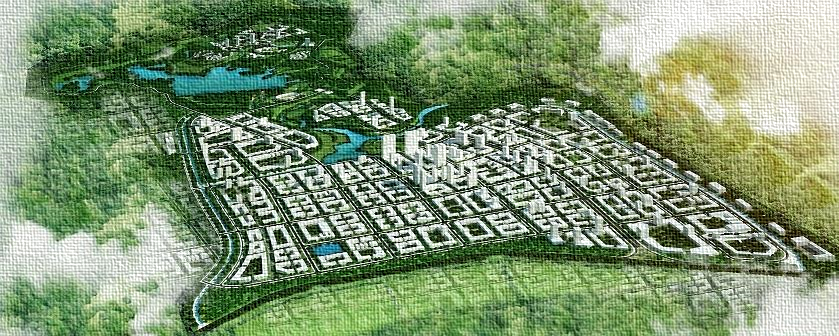 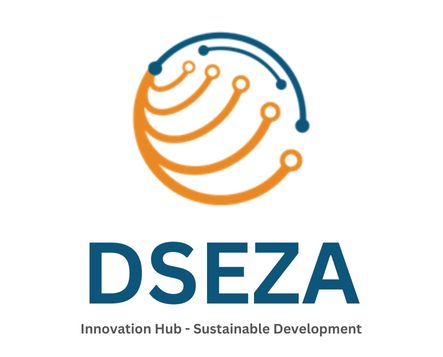 DA NANG HI-TECH PARK
AND INDUSTRIAL ZONES AUTHORITY
INNOVATION HUB – SUSTAINABLE DEVELOPMENT
OVERVIEW ABOUT DA NANG HI-TECH PARK, INFORMATION TECHNOLOGY PARK AND INDUSTRIAL ZONES
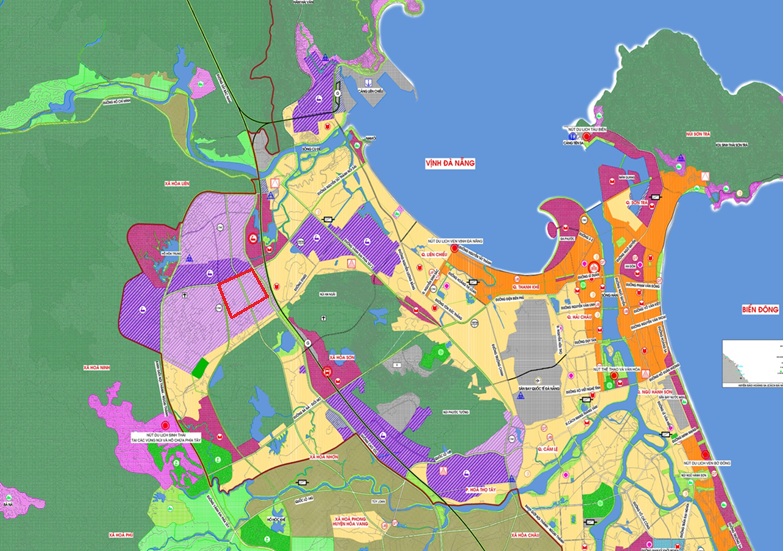 1. HI-TECH PARK: 1,128.4HA
2. LIEN CHIEU IZ: 289.35HA
2
3. HOA KHANH IZ: 394HA
4. EXPANDED HOA KHANH IZ: 132.6HA
5. SEAFOOD SERVICE AREA: 50.63HA
5
6. DA NANG IZ: 50.1HA
3
1
4
6
7. HOA CAM – PHASE 1 IZ: 136HA
8
8. IT PARK: 131HA
7
OVERVIEW ABOUT DA NANG FREE TRADE ZONE
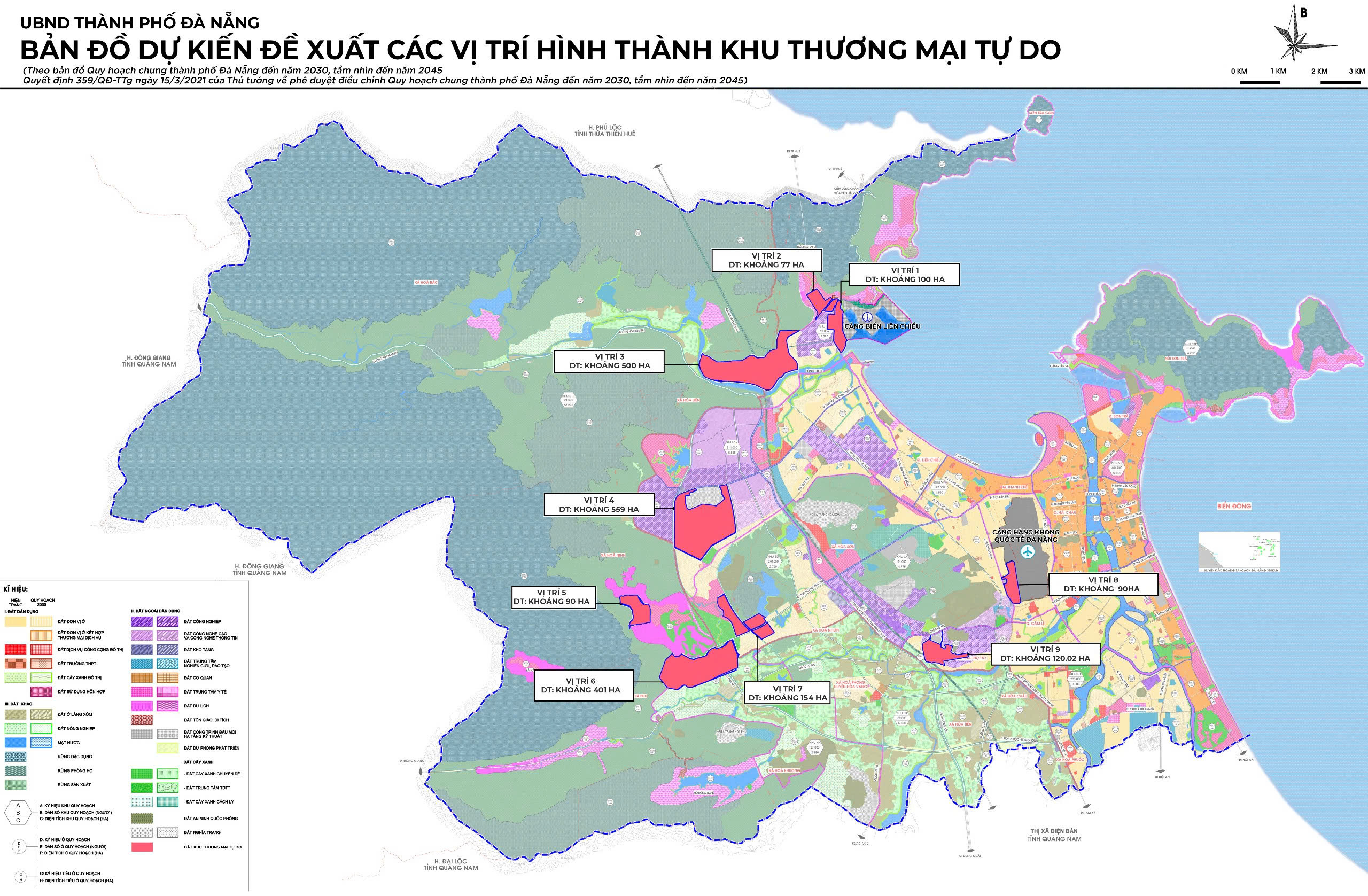 PROJECTED LOCATION FOR  FUNCTIONAL ZONES IN DANANG FREE TRADE ZONE                          (According to Paper No. 64/TTr-UBND dated March 16, 2025 issued by the People's Committee of Da Nang)
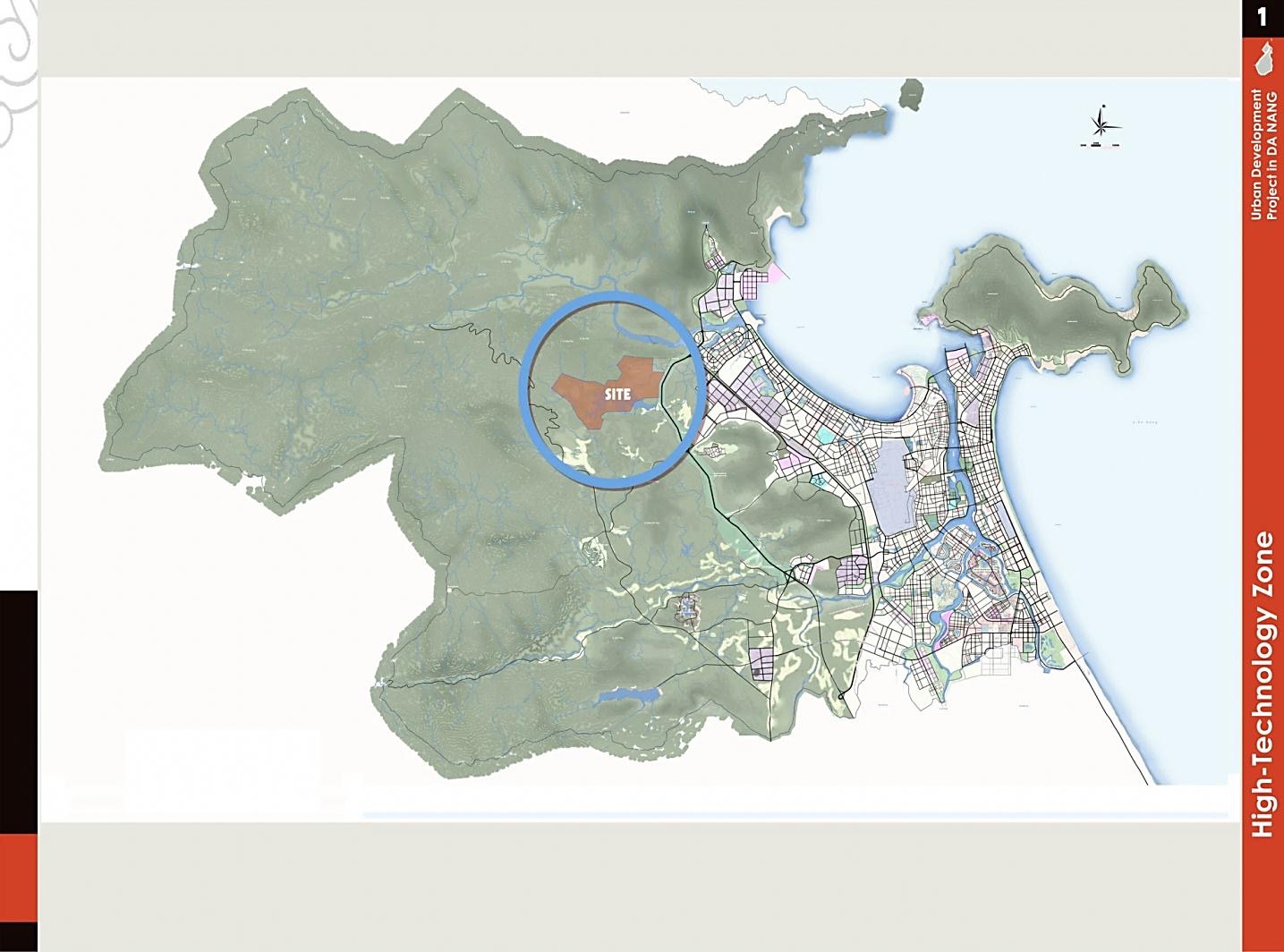 A. DA NANG HI-TECH PARK
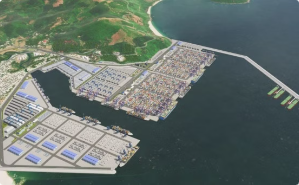 5km to                  Lien Chieu port
I. LOCATION:
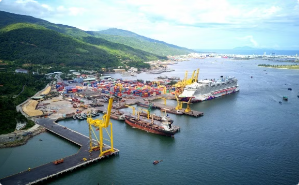 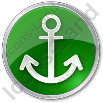 25km to                 Tien Sa port
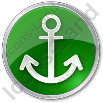 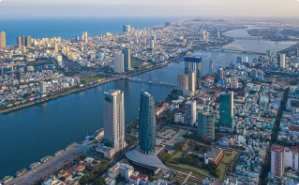 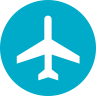 22km to                 Administrative Center
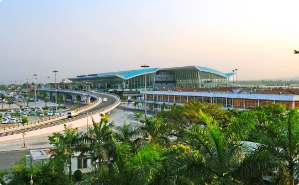 17km to Da Nang International Airport
II. HI-TECH PARK MASTER PLAN
Hi-tech logistics and services area
27.45 ha
Hi-tech Production area
290.66ha
TOTAL AREA: 1,128.40 ha
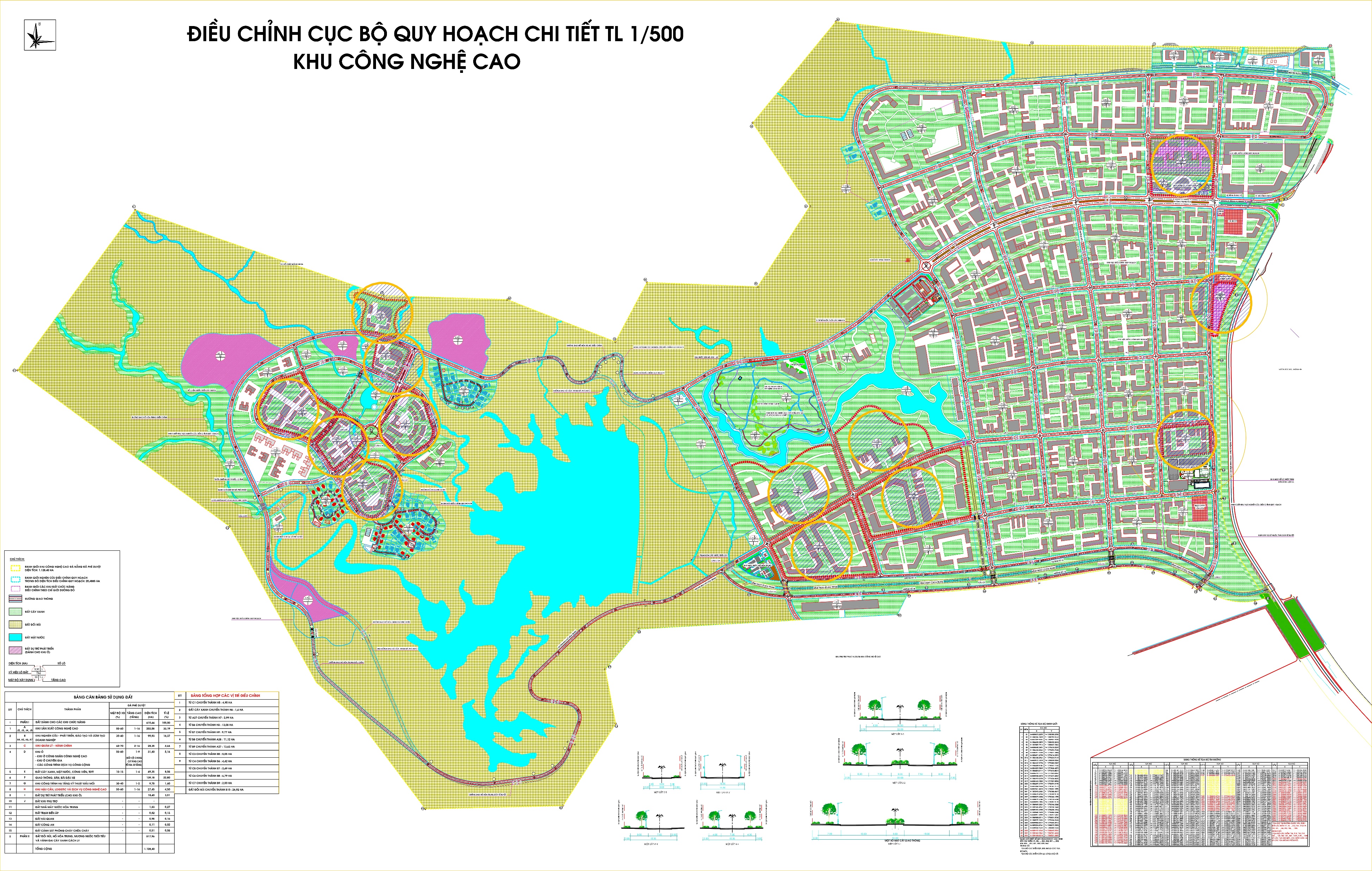 Hi-tech Production area
31.40 ha
Administrative area
10.18 ha
Technical Infrastructure area 
9.75 ha
R&D, Training and Incubation area
48.42 ha
III. TECHNICAL INFRASTRUCTURE
POWER SUPPLY: Power station 110kV
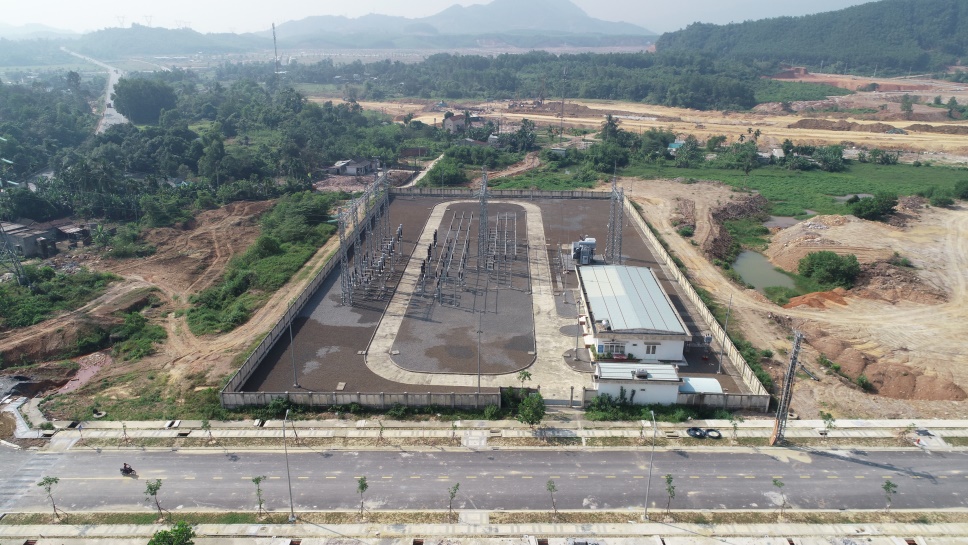 TELECOMMUNICATION
● High quality transmission line 
● Smooth connection and information security
WASTEWATER TREATMENT PLANT
18.000m3/ day.night
WATER SUPPLY: Hoa Trung water plant
20.000m3/ day.night
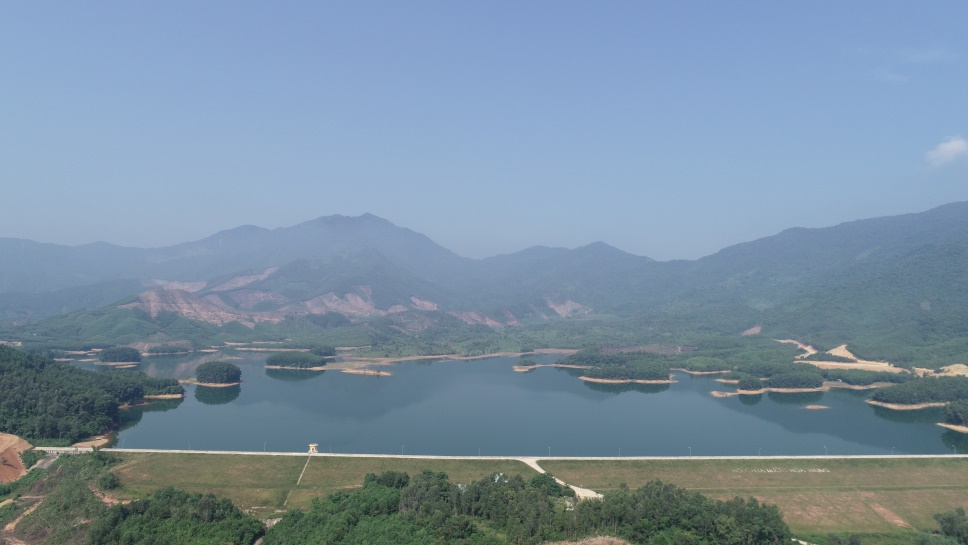 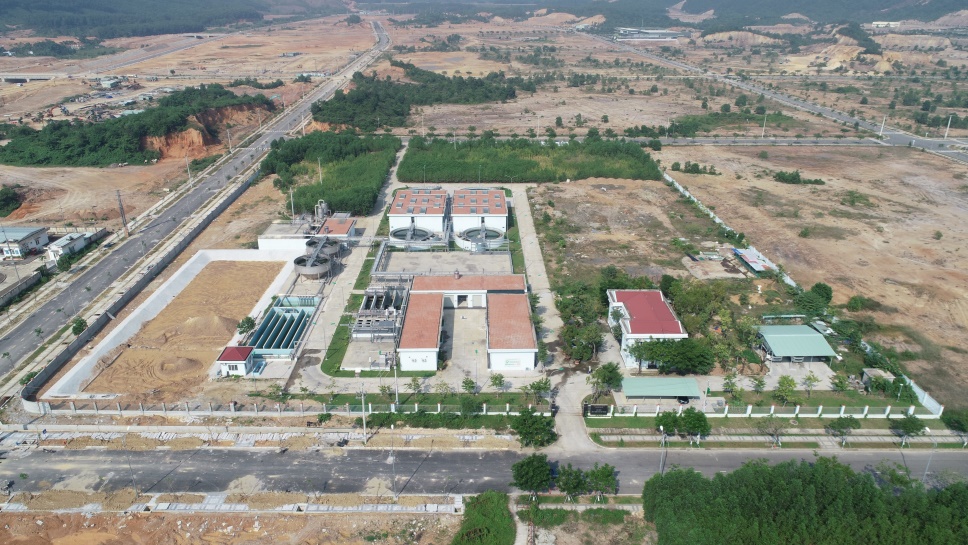 IV. PRIORITISED INVESMENT FIELDS
99 
PRIORITISED 
HI-TECH
1. Microelectronics, mechatronics
and opto-electronics
2. Biotech
3. ICT
107 
ENCOURAGED
HI-TECH PRODUCTS
6. Tech applied for petrochemistry and other special industries
4. Automation,
Precision mechanics
5. New energies, nano 
tech, new materials
V. INVESTMENT INCENTIVE POLICY
Land rent exemption
Land rent incentive:
19 years exemption
15 years exemption
Corporate Income Tax Incentive:
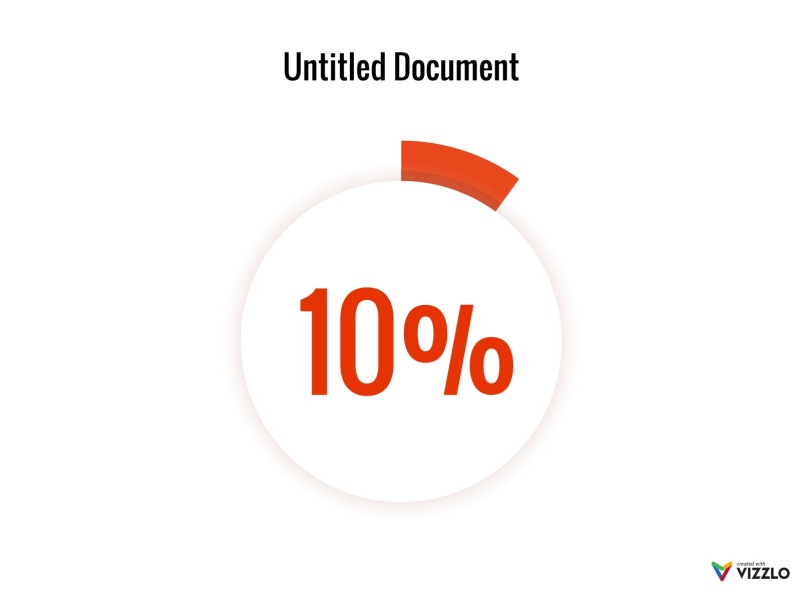 Preferential Tax rate of 10% in 15 years*  
	Tax Exemption in the first 4 years 
	50% Tax Reduction in the next 9 years
* Project over 3000 billion VND (equivalent to 132 million USD): Preferential Tax rate of 10% in 30 years and 100% exemption of compensation and land site clearance fee 30 năm
VI. INVESTMENT PROJECT IN DA NANG HI-TECH PARK
31
$1.23
PROJECTS
BILLION USD
Total capital
DSEZA has issued:
31 investment projects with a total capital of 1.23 BILLION USD, including 17 domestic projects with a total registered investment capital of 9,190.73 billion VND (356.3 million USD) and 14 FDI projects with a total registered investment capital of 880.5 million USD
Typical projects: ICT Vina Medical Equipment Manufacturing Project (DENTIUM Company Limited); Electronic Equipment Manufacturing Project (Foxlink Electronics Company Limited); Manufacturing, Processing and Assembling Aircraft Components Project (UAC Company); KP Vina Aviation Components Factory (KP Vina Company) etc
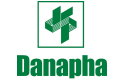 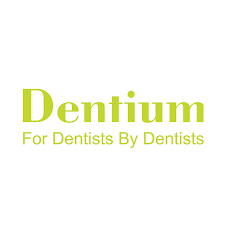 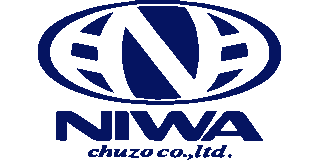 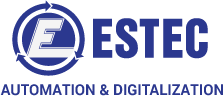 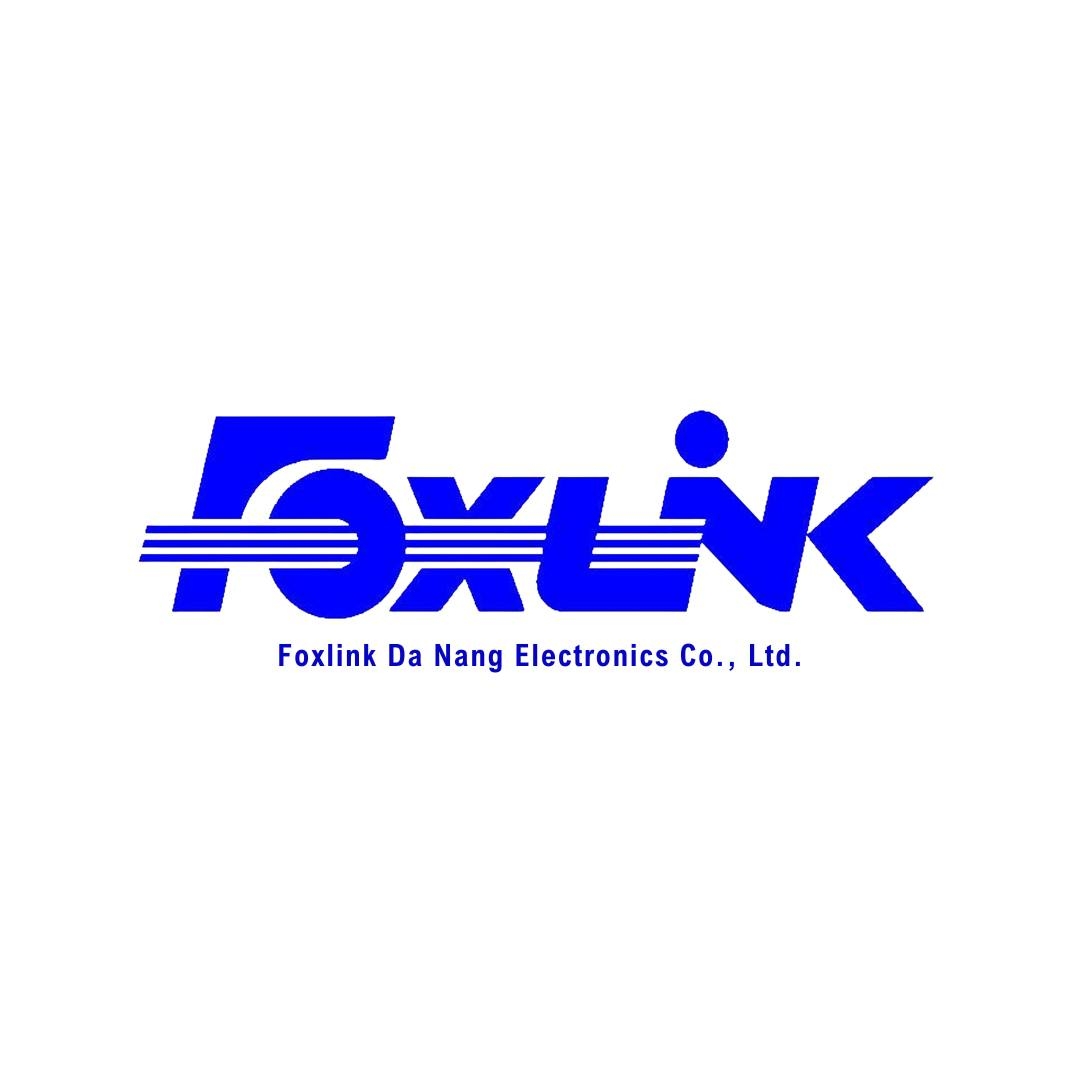 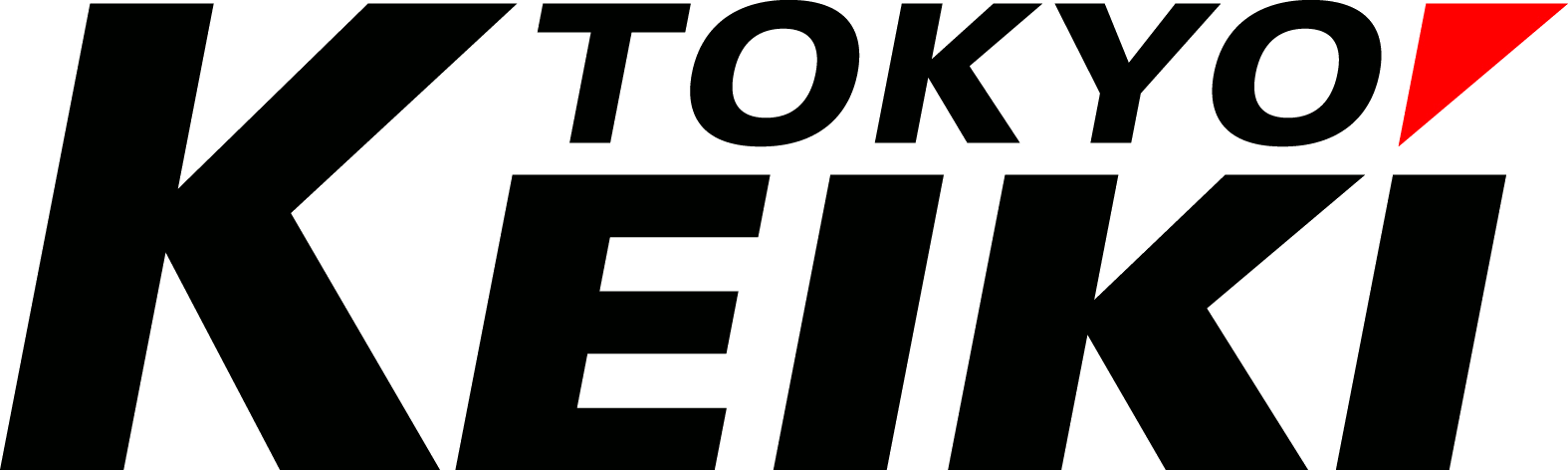 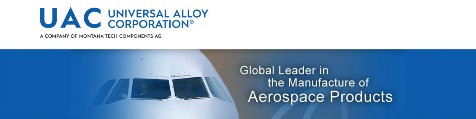 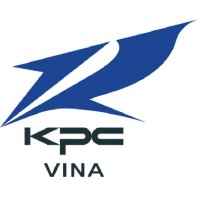 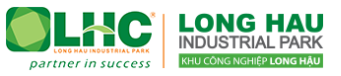 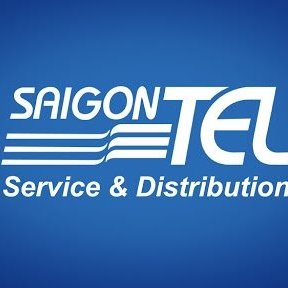 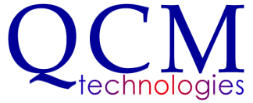 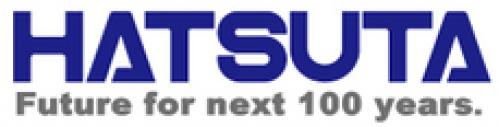 B. DA NANG FREE TRADE ZONE
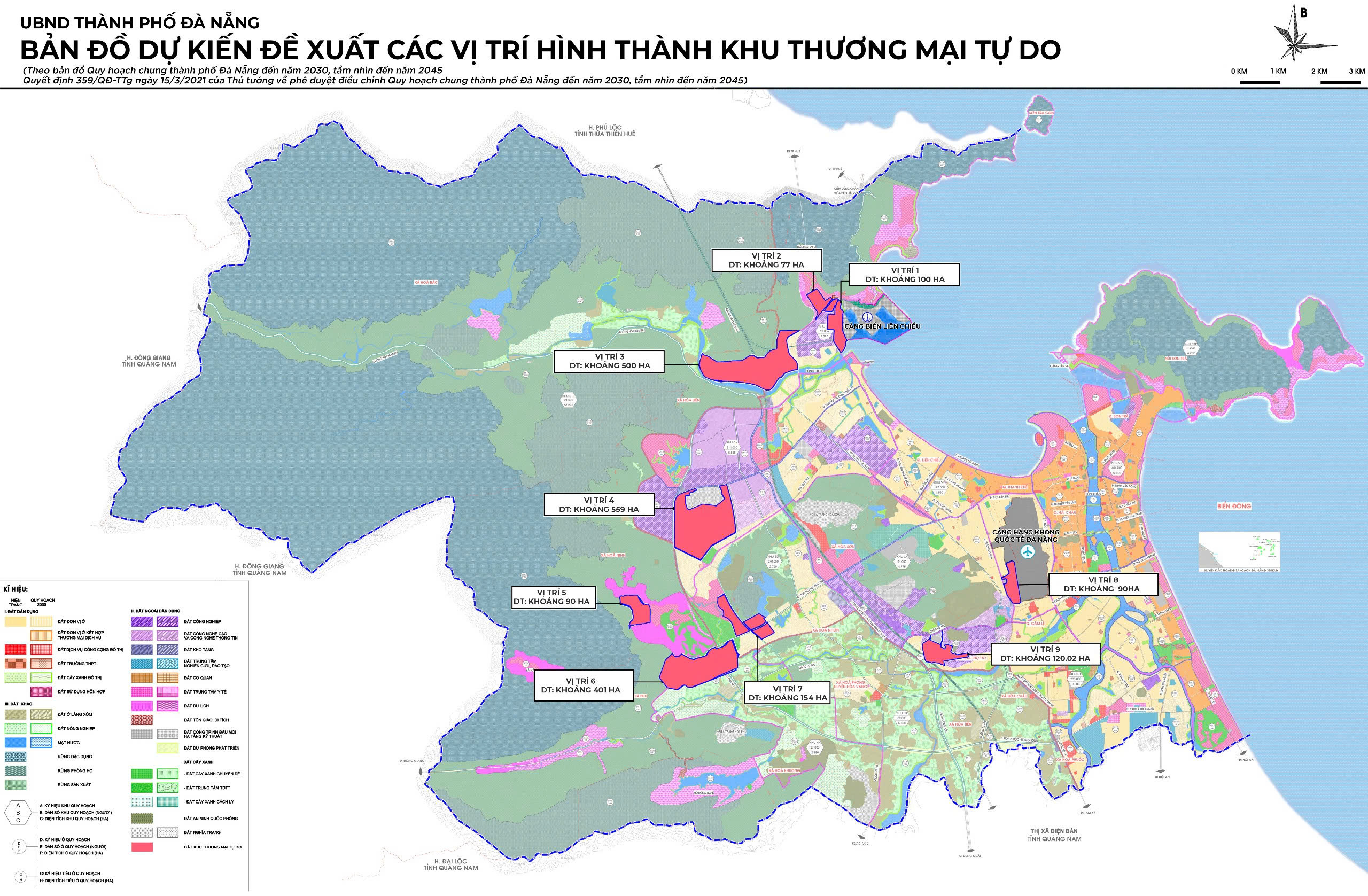 PROJECTED LOCATION FOR  FUNCTIONAL ZONES IN DANANG FREE TRADE ZONE                          (According to Paper No. 64/TTr-UBND dated March 16, 2025 issued by the People's Committee of Da Nang)
I. FUNCTIONAL ZONES IN DA NANG FREE TRADE ZONE
First Free Trade Zone in Vietnam
Connected to Lien Chieu deep-sea seaport
Projected planning area: around 2.091 ha
1. Production – Logistics zone: manufacturing industries applying modern, advanced technology, following the green industrial model and creating high added value; multimodal logistics services and related accompanying support in a modern direction, applying digital technology and automation, creating high added value
2. Trade – Service zone: including high-quality, international-class commercial and service activities: duty-free business, cross-border e-commerce, trade promotion, etc.; tourism services (entertainment, betting, etc.); high-quality education and health services; ancillary services and warehousing.
3. Digital Technology Industry and Innovation zone: digital technology clusters (information technology and new technologies, artificial intelligence, big data, cloud computing, internet of things, blockchain, etc.); cross-border e-commerce; trade finance services and financial technology (fintech)....
4. Other functional zone: related support services (providing office space for rent, housing, accommodation services, restaurants, sports services, entertainment services, exhibitions, etc.).
II. INVESTMENT INCENTIVE POLICY
Duration of investment project operation up to 
70 years
Foreign investors are not required to have an investment project or undergo the procedures for issuance or adjustment of the Investment Registration Certificate prior to establishing the economic organizations
1
2
Exemption and reduction on land rent for projects in construction and operation of infrastructure functional zones are similar to regulations applicable to economic zones
.
3
Corporate income tax incentives:
Tax rate of 10% in 15 years
Exemption in the first 4 years, 50% reduction in the next 9 years
4
Incentives on tax, land, credit, accounting are similar to incentives for projects in economic zones
Priority customs treatment
Tax incentives for goods and services traded within functional zones of FTZ; between other domestic areas and foreign entities with functional zones of FTZ are similar to regulations applicable to non-tariff zones in economic zones
5
6
Charter capital
> 1,000 billion VND  (40 million USD)
Having experience in investing in a similar project with total investment capital
>2,000 billion VND (80 millio﻿n USD)
03
III. STRATEGIC INVESTOR
04
INVESTMENT INCENTIVES FOR STRATEGIC INVESTORS
Being entitled to priority treatment for custom and tax procedures for exported and imported goods of the project
Included in deductible expenses to determine taxable income for R&D activities equivalent to 150% of the actual cost of this activity when calculating corporate income tax.
C. IT PARK
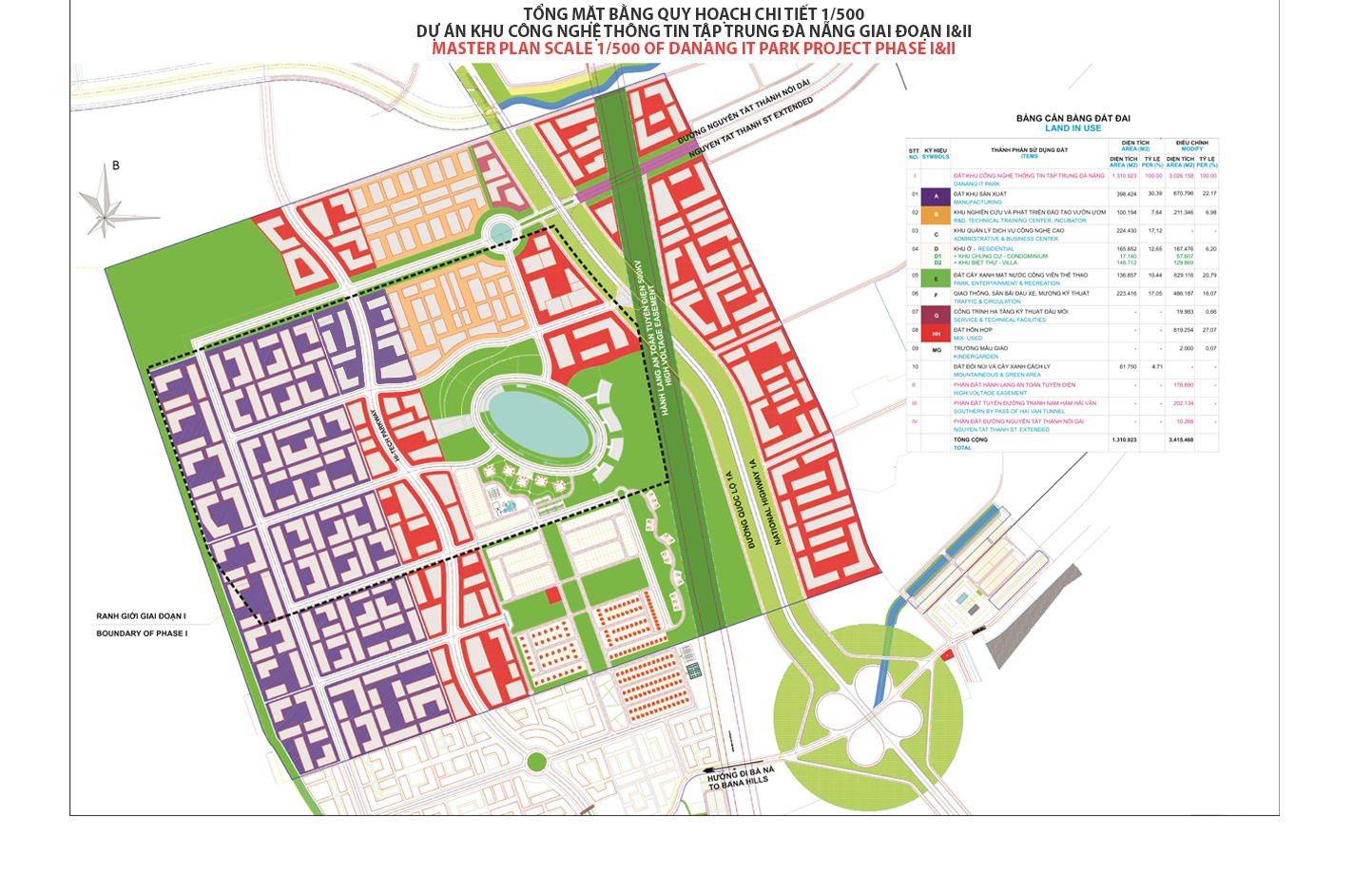 Location: Hoa Lien Commune, Hoa Vang District
 Project size: 131 ha (Phase 1)
 Total investment: 47 million USD (Phase 1)
 Vision: DITP will become one of the best IT development communities in Asia in Da Nang City following the US Silicon Valley model.
Investment attraction situation: 05 domestic projects with registered capital of 2,719 billion dong (116 million USD)
D. INDUSTRIAL ZONES
I. OVERVIEW
490 projects including:
+ 376 domestic  projects with registered capital of  23,912.187  billion dong (927.26 million USD).
+ 114 FDI projects of 1,288.599 million USD
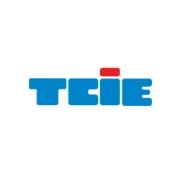 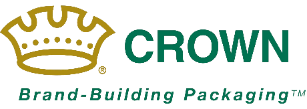 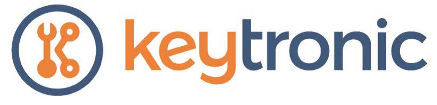 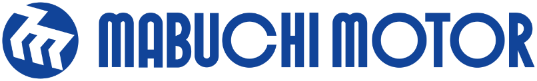 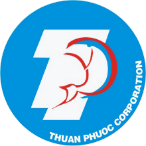 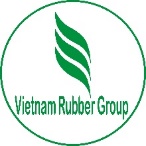 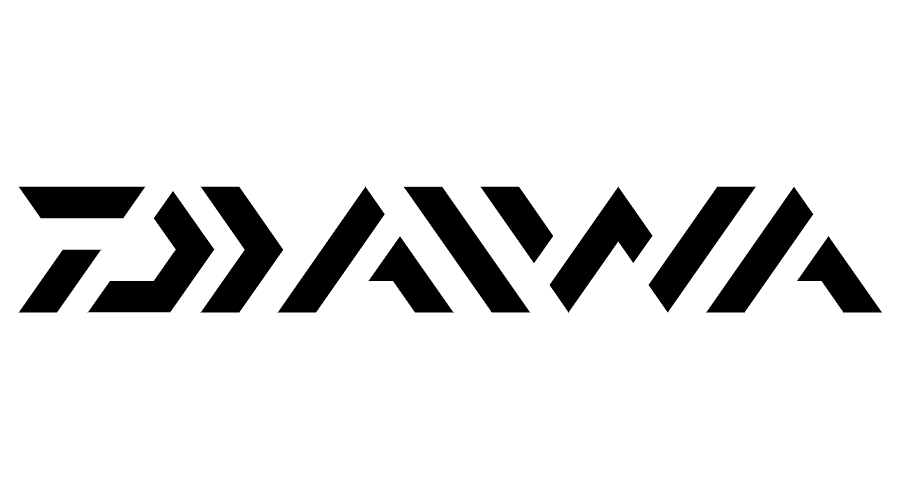 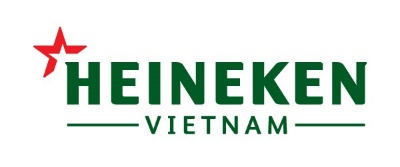 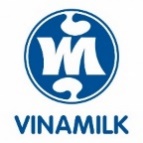 II. INVESTMENT INTO INDUSTRIAL ZONES
TOP INVESTORS
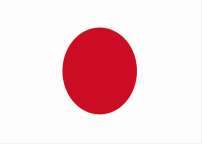 FDI ENTERPRISES
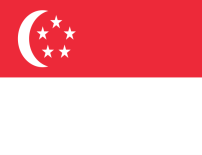 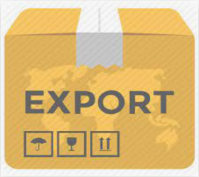 929 million USD
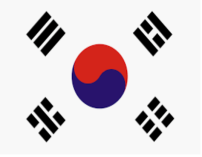 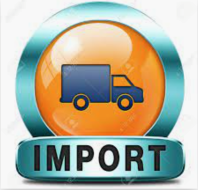 635 million USD
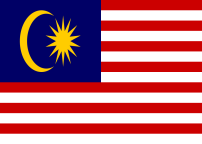 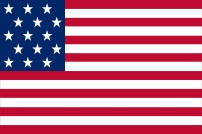 E. 03 NEW INDUSTRIAL ZONES
HOA NINH IZ (PHU MY 3 DA NANG IP)
(Hoa Ninh, Hoa Vang, Da Nang)
- Investor: Thanh Binh Phu My Ltd Co.;
- Total capital: 6,203 billion VND (240.5 million USD) (currency rate: April 2025);
- Under construction;
- Total area: 400 ha
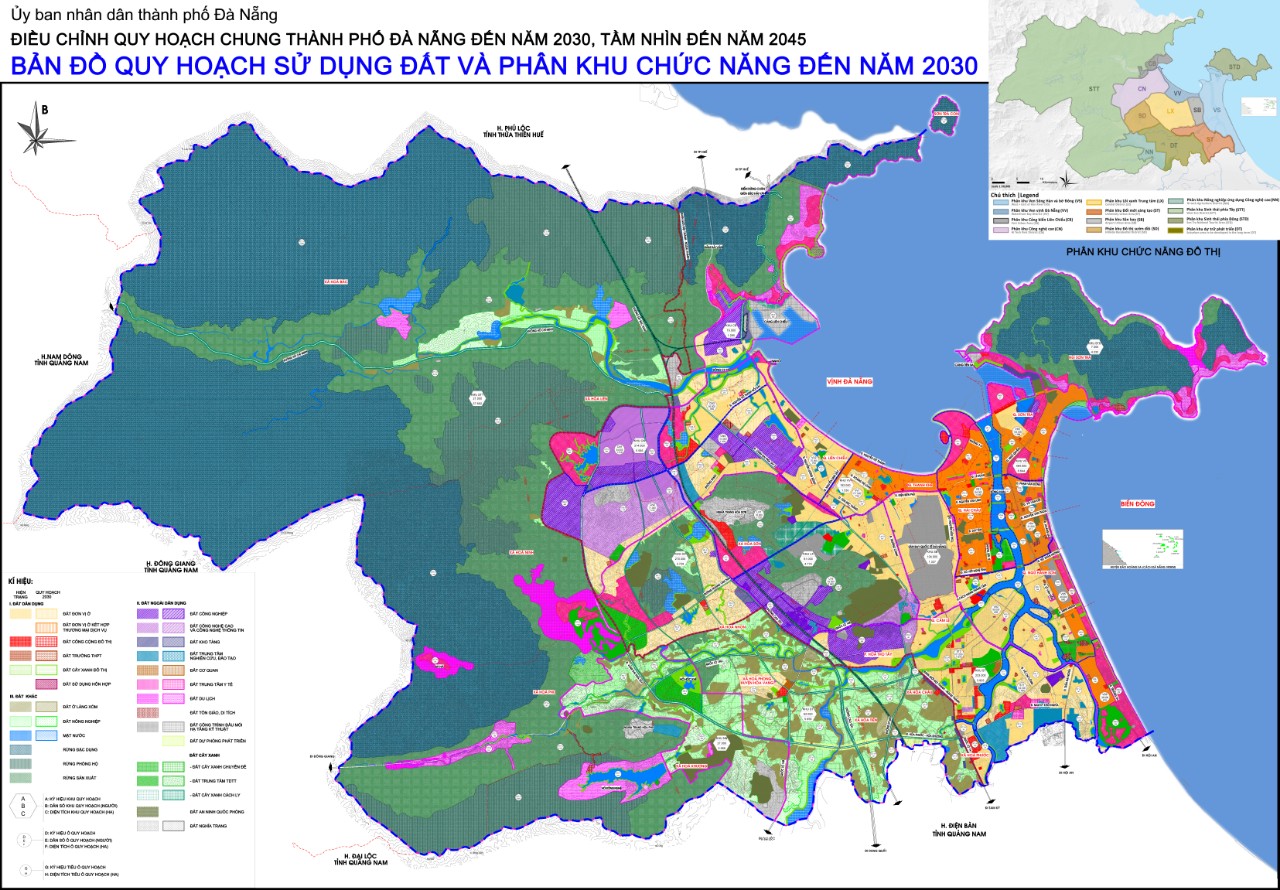 HOA NHON IZ
(Hoa Nhon, Hoa Vang, Da Nang)
- Under procedure of investor selection;
- Total capital: Around 2,500 billion VND (96.9 million USD) (currency rate: April 2025);
- Total area: 225.3 ha.
HOA CAM – PHASE 2 IZ
(Hoa Tho Tay, Cam Le, Da Nang)
- Under bidding procedure of investor selection;
- Total capital: Around 2,176 billion VND (84.3 million USD) (currency rate: April 2025)
- Total area: 120.019 ha
(Projected location for location no.9 Da Nang Free Trade Zone)
According to Decision No. 359/QD-TTg dated March 15, 2021 issued by the Prime Minister -                           Approval on the the general planning adjustment for Da Nang until 2030, with a vision to 2045
APPENDIX I
LIST OF HI-TECH PRIORITIZED FOR DEVELOPMENT INVESTMENT
LIST OF HIGH TECHNOLOGIES PRIORITIZED FOR DEVELOPMENT INVESTMENT
LIST OF HIGH TECHNOLOGIES PRIORITIZED FOR DEVELOPMENT INVESTMENT
LIST OF HIGH TECHNOLOGIES PRIORITIZED FOR DEVELOPMENT INVESTMENT
LIST OF HIGH TECHNOLOGIES PRIORITIZED FOR DEVELOPMENT INVESTMENT
LIST OF HIGH TECHNOLOGIES PRIORITIZED FOR DEVELOPMENT INVESTMENT
APPENDIX II
LIST OF HI-TECH PRODUCTS ENCOURAGED FOR DEVELOPMENT
LIST OF HI-TECH PRODUCTS ENCOURAGED FOR DEVELOPMENT
LIST OF HI-TECH PRODUCTS ENCOURAGED FOR DEVELOPMENT
LIST OF HI-TECH PRODUCTS ENCOURAGED FOR DEVELOPMENT
LIST OF HI-TECH PRODUCTS ENCOURAGED FOR DEVELOPMENT
Da Nang Hi-tech Park and Industrial Zones Authority Headquarter
Central Road, Da Nang Hi-tech Park, Hoa Lien commune, Hoa Vang rural district, Da Nang
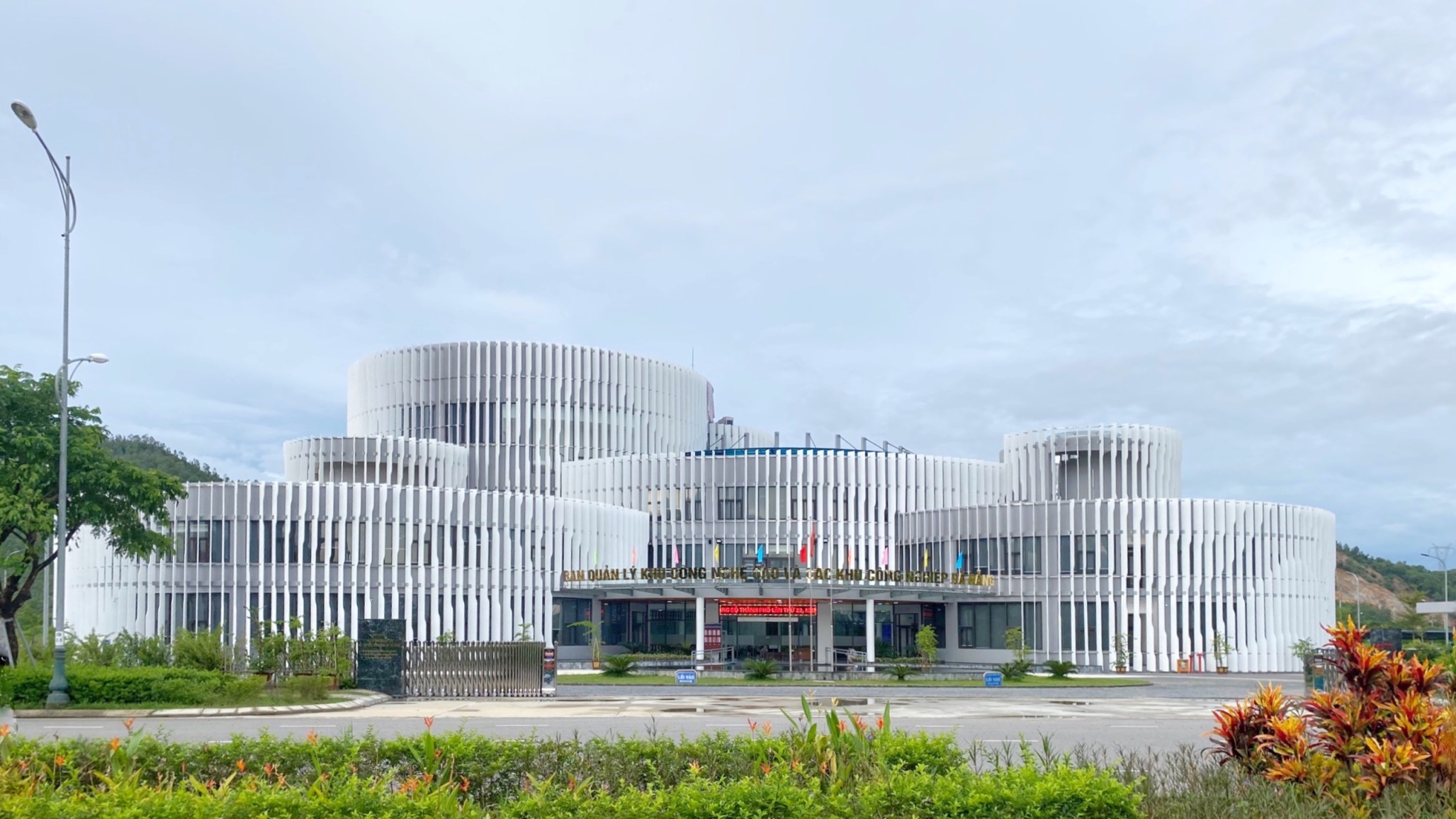 DA NANG HI-TECH PARK AND INDUSTRIAL ZONES AUTHORITY
Address: Lot A17, Central Road, Da Nang Hi-tech Park, Hoa Lien commune, 
Hoa Vang rural district, Da Nang
Tel: (84) 236 3666117 | Website: dseza.danang.gov.vn